Promote the Vote!
Voting Rights and Accessibility Standards
Anthonya James, PVA Advocacy Attorney 
March 20, 2024
Webinar Process
Today’s webinar will be recorded and available for viewing on PVA.org
Closed Captioning is available. Click the CC button in the meeting controls bar at the bottom of your screen to turn it on.
If you have a question, please type it in the Q&A box. Questions will be answered at the end of the program.
Introductions
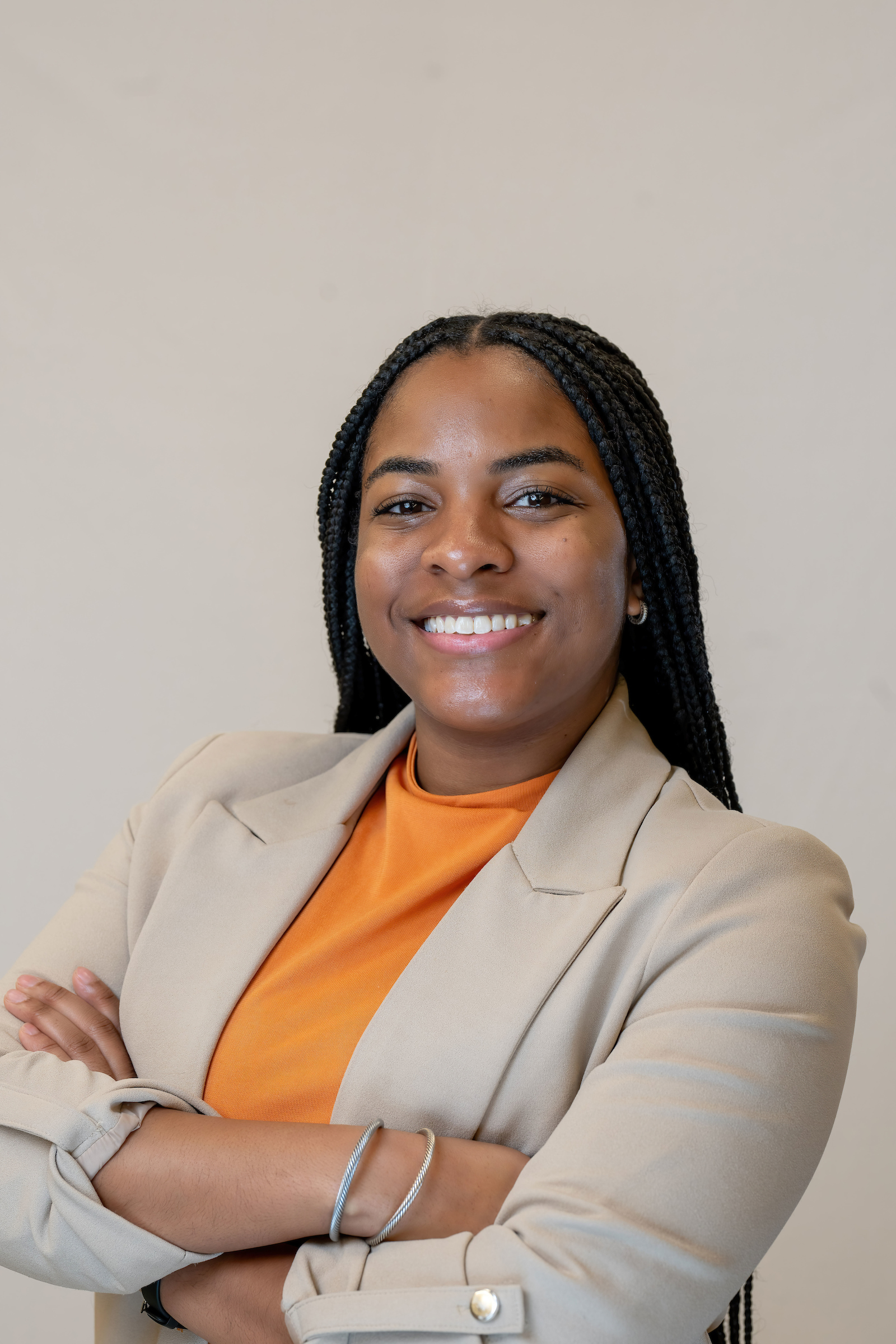 Anthonya James Esq., Advocacy Attorney, PVA
Agenda
Welcome and Introductions
People with Disabilities and Voting 
Federal Laws Protecting the Rights of Voters with Disabilities 
The Voting Process 
Filing Disability-Related Complaints 
Resources 
Q&A
Moderated by Lisa Elijah, Grassroots Advocacy Manager, PVA
People with Disabilities and Voting
Individuals with disabilities voted at a 7% lower rate than people without disabilities in the November 2020 elections 

More than 11% - nearly 2 million people with disabilities – said they faced difficulties voting 

Most common barriers - steep ramps, lack of signs for accessible paths to the building, gravel parking lots or lack of parking options
Federal Laws Protecting the Rights of Voters with Disabilities
Federal Laws Protecting the Rights of Voters with Disabilities
The Voting Rights Act of 1965 (VRA)
The Americans with Disabilities Act (ADA)
The National Voter Registration Act of 1993 (NVRA)
The Voting Accessibility for the Elderly and Handicapped Act of 1984 (VAEHA)
The Help America Vote Act of 2002 (HAVA)
Americans with Disabilities Act (ADA)
The ADA is a civil rights law passed in 1990 that prohibits discrimination against individuals with disabilities in all areas of public life 
Title I: Employment 
Title II: State and Local Governments 
Title III: Public Accommodations 
Title IV: Telecommunications
Title V: Miscellaneous
Title II of the ADA
Title II of the ADA requires state and local governments (“public entities”) to ensure that people with disabilities have a full and equal opportunity to vote. The ADA’s provisions apply to all aspects of voting, including voter registration, site selection, and the casting of ballots, whether on Election Day or during an early voting process.
National Voter Registration Act of 1998 (NVRA)
The NVRA mandates that participating states provide voter registration options at offices that offer services to individuals, including those with disabilities
Applies to 44 states and the District of Columbia 
Exempted states: Idaho, Minnesota, New Hampshire, North Dakota, Wisconsin, and Wyoming. Puerto Rico is also exempted
Enforcement: The Department of Justice can bring civil actions in federal court to enforce requirements
NVRA in Action in the VA
On March 10, 2021, the President signed an Executive Order directing federal agencies to take steps making voting registration more accessible
The VA unveiled a series of measures promoting greater access to voter information for veterans and their families as part of the  department’s proposed designation as a voter registration agency under the NVRA
Three Michigan VA locations will be pilot voter registration sites
Saginaw VA Medical Center
Detroit VA Medical Center
Detroit Regional Office
Voting Accessibility for the Elderly and Handicapped Act (VAEHA)
The VAEHA generally requires polling places across the United States to be physically accessible to people with disabilities for federal elections
Where no accessible location is available to serve as a polling place, a political subdivision must provide an alternate means of casting a ballot on the day of the election
Enforcement: The Department of Justice can bring civil actions in federal court to enforce requirements
Help America Vote Act of 2002 (HAVA)
HAVA created mandatory minimum standards for states to follow in several key areas of election administration 
HAVA also established the Election Assistance Commission (EAC) to assist the states regarding HAVA compliance and to distribute HAVA funds to the states.
Enforcement: The Department of Justice has enforced HAVA through both litigation and by informing jurisdictions of the department's views on the act's requirements.
The Voting Process
Voter Registration
People with disabilities are more likely to register in person at town halls, registration offices, public assistance agencies, polling places, and registration drives
The NVRA requires all offices that provide public assistance or state-funded programs that primarily serve persons with disabilities to provide the opportunity to register to vote 
Ex. DMVs, Campuses of state funded colleges 
 Contact the DOJ Voting Section of the Civil Rights Division 
Report a violation: 800-253-3931, voting.section@usdoj.gov
Absentee Voting
Similar to voter registration, each state has its own set of deadlines and rules for voting absentee 
Some states require you to complete an application in order to receive an absentee ballot, and the deadline to apply may be as early as two weeks before the election
Check out the deadlines here on Vote.org
Absentee Voting in the News
In 2023, at least 14 states enacted 17 new voting laws, which will take effect for the 2024 general election
Most of the laws limit mail-in voting, shorten the window of requesting a mail ballot, or ban drop boxes
Lawsuits to ban/restrict no-excuse mail-in voting 
Example: Delaware Superior Court ruled DE’s early voting and permanent absentee voting statutes violated state’s constitution 
Even though these laws don’t target people with disabilities, they can create additional barriers for them
Voter ID Laws
Valid forms of identification differ by state. 
In certain states that require voters to provide identification, there may be exceptions that allow some voters to cast a ballot without providing an ID.
Disabled voters are exempt from federal first-time voter ID requirements but might not be exempt from state voter ID law
Voter ID Laws by State
https://www.vote.org/voter-id-laws/
In-Person Voting
Title II of the ADA requires that public entities ensure that people with disabilities can access and use all of their voting facilities.
Public entities may ensure Election Day accessibility of a polling place by using low-cost temporary measures, such as portable ramps or door stops, rather than necessarily making permanent modifications to a facility.
If temporary measures will not fix a barrier, and public entities are unable to make a permanent modification to fix the barrier, then the public entity must look for an alternative, accessible polling place.
Accessible Voting Systems and Effective Communication
HAVA requires jurisdictions conducting federal elections to have a voting system that is accessible 
The voting system must provide the same opportunity for access and participation, including privacy and independence, that other voters enjoy
When voting at the polls, a person with a disability has the right to vote privately and independently and have an accessible polling place with an accessible voting machine   
The ADA requires election officials conducting any elections at the federal, state, or local level to provide communication with voters with disabilities that is as effective as that provided to others (ex. Websites on voting)
Parking
If parking is provided for voters, accessible parking must be provided for people with disabilities.
An accessible space:
The parking space
Access aisle
Signage designating it as an accessible space
1 accessible parking space per 25 parking spaces provided (up to the first 100 spaces)
1 of 6 accessible parking spaces must be van accessible 
Access aisle must be at least 60 inches wide for cars and 96 inches wide for vans
Van accessible spaces can also have an access aisle at least 60 inches wide if the width of the van parking space is at least 132 inches.
A sign, with the International Symbol of Accessibility, must mark each accessible parking space.
Accessible parking spaces and the access aisles serving them must be on a surface that is stable, firm, and slip resistant
Passenger Drop-off/Passenger Loading Zone  Locations
If the polling place is served by passenger drop-off areas, then at least one drop-off area must be accessible
Must have a level access aisle next to the vehicle space
If a curb separates the access aisle from an accessible route, a curb ramp must be provided so that people with disabilities can get to the accessible route leading to the accessible entrance
Accessible Routes (Interior and Exterior)
There must be an accessible route from the accessible parking, passenger drop-off sites, sidewalks and walkways, and public transportation stops to get to the entrance of the voting facility
The accessible route must be at least 36 inches wide. It may narrow briefly to 32 inches wide, but only for a distance of up to 24 inches.
Whenever possible, the accessible route must be the same as or near the general circulation path 
Inside the polling place, there must be an accessible route from the entrance through hallways, corridors, and interior rooms leading to the voting area. 
The route must be free of abrupt changes in level, steps, high thresholds, or steeply sloped walkways
Where an accessible route is different from the general circulation path, signs will be needed to direct voters with disabilities to the accessible route and to the voting area
Ramps
If any part of the accessible route - exterior or interior - has a slope greater than 1:20, it is considered a ramp and must meet the requirements for ramps
Interior and exterior ramps must not be too steep and must have a level landing at the bottom and top, and where the ramp changes direction
They must meet the ADA’s requirements regarding slope, width, landings, handrails, and edge protection
Ramps with a rise greater than six inches must have handrails and if there are vertical drop offs on the sides, there must be edge protection
If any part of the accessible route contains steps, it must be ramped—even if it is only one short step
Carrying should never be used as an alternative to providing an accessible way to enter a polling place
Building Entrance
A polling place must have at least one accessible entrance
At least one door at the accessible entrance must have a minimum clear width of 32 inches for a voter who uses a wheelchair or other mobility device to pass through the doorway
Doors may not have high thresholds that impede voters who use wheelchairs or other mobility devices in crossing the threshold 
Inaccessible entrances must have signs directing voters to the accessible entrance 
The accessible entrance must remain unlocked at all times the polling place is open
Lifts and Elevators
If the voting area is not on the same level as the entrance, there must be an independently operable elevator or lift to provide an accessible route to individuals with disabilities.
The door into the elevator or lift and the space within must be wide enough to accommodate wheelchairs and other mobility devices. 
All controls should be operable without tight grasping, pinching, or twisting and should be no higher than 48 inches. 
Chair or seated lifts found on staircases do not comply with the 2010 Standards as they are not suited for many voters with disabilities, including people who use wheelchairs.
Voting Area
The accessible voting area must have an accessible entrance and adequate circulation and maneuvering space for voters who use wheelchairs or scooters, or who walk with mobility devices, to get in to the voting area, sign in at the check-in table, and go to the voting stations or machines.
Voting machines should be positioned so that the highest operable part is no higher than 48 inches.
If voters are expected to vote at counters or tables, there should be a writing surface that provides knee and toe clearance so that a voter who uses a wheelchair may sit at and use the counter or table.
Temporary Remedies
Many accessibility barriers at polling places can be removed with temporary remedies.
They are not designed to be permanent solutions. 
Examples:
Traffic cones 
Portable ramps
Wedges
Removing posts
Ballot Drop Boxes
The ADA requires that ballot drop boxes be accessible to people with disabilities. 
To be accessible, a ballot drop box must include:
An accessible route to the ballot drop box; 
An accessible clear floor or ground space in front of the ballot drop box; and  
An accessible ballot drop box opening.
Accessible Route
Stable, firm, and slip-resistant surface
No surface openings
Clear width no less than 36 inches 
Running slope in the direction of travel no greater than 1:20 (5.0%) 
Cross slope no greater than 1:48 (2.08%) 
No changes in level greater than ½ inch (no steps, for example) 
No protruding or overhanging objects
Accessible Clear Floor/Ground Space
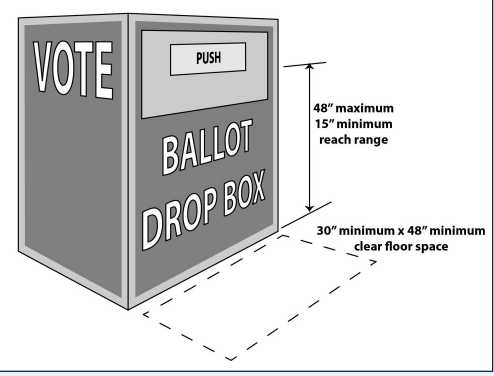 Accessible clear floor/ground space  
At least 30 inches by 48 inches
Stable, firm, and slip-resistant surface
No surface openings
Surface slopes no greater than 1:48 (2.08%) in any direction
No changes in level
Accessible Opening
Handle and opening are located between 15 inches and 48 inches above the floor or ground surface for an unobstructed forward or side reach
Handle is operable with one hand without tight grasping, pinching, or twisting of the wrist
Reasonable Modifications
State/local governments need to make reasonable modifications when necessary to allow people with disabilities to cast their ballot.
Examples: 
Service animals 
Transportation
Curbside voting
Curbside Voting
Allows voters with disabilities to request a ballot be brought outside of the polling place to an accessible location, such as a vehicle
Typically, election workers bring the voter a poll book to sign, a ballot, and any other voting materials needed to cast a ballot privately and independently
If a polling location is not accessible, a voter with a disability can request curbside voting as an accommodation, even if the location doesn’t generally allow it
Filing an ADA complaint with the DOJ
Online
Submit a report on the Department of Justice’s Civil Rights Division website 
Can remain anonymous 
Contact information will only be used to respond to your submission
2. Mail
Fill out and send the paper ADA Complaint Form or a letter containing the same information, to:
U.S. Department of Justice
Civil Rights Division
950 Pennsylvania Avenue, NW
Washington, DC 20530
3. DOJ Scribe
Unable to write 
Unable to submit complaint online by mail or fax 
1-800-514-0301 (voice) or
1-800-514-0383 (TTY)
Protection & Advocacy (P&A) Agencies
Network created to provide legal representation and other advocacy services to all people with disabilities
There is a P&A agency in every state and territory, the District of Columbia, and one serving the Native American community in the Four Corners Region
You can find the P&A in your jurisdiction at: https://www.ndrn.org/about/ndrn-member-agencies/
Legislative Efforts to Make Voting More Accessible
Accessible Voting Act of 2024, S. 3748
John R. Lewis Voting Rights Advancement Act of 2024, H.R. 14/S. 4
Questions? Anthonya JamesAdvocacy AttorneyAnthonyaJ@PVA.org
Resources
Americans with Disabilities Act - Voting and Polling Places 
Federal Laws Protecting the Rights of Voters with Disabilities 
State-specific Resources Guide for Voters with Disabilities
Brennan Center - Voting Laws Roundup: 2023 in Review
Veteran's Affairs "How Veterans Can Register to Vote 
Election Assistance Commission Fact Sheet 
Election Assistance Commission - Voting Accessibility  
Election Assistance Commission - Accessible Voter Registration